Clustering
Patrice Koehl
Department of Biological Sciences
National University of Singapore
http://www.cs.ucdavis.edu/~koehl/Teaching/BL5229
koehl@cs.ucdavis.edu
Clustering is a hard problem
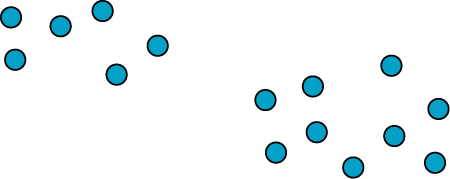 Many possibilities; What is best clustering ?
Clustering is a hard problem
2 clusters: easy
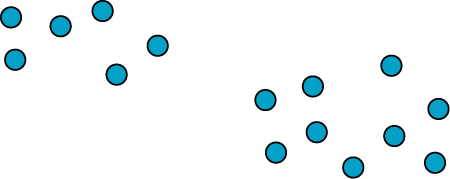 Clustering is a hard problem
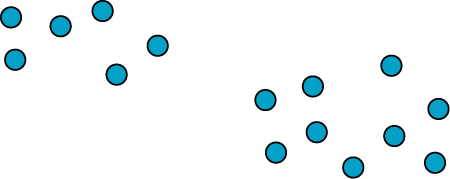 4 clusters: difficult
?
?
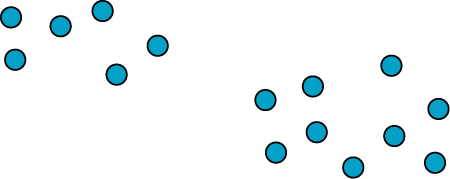 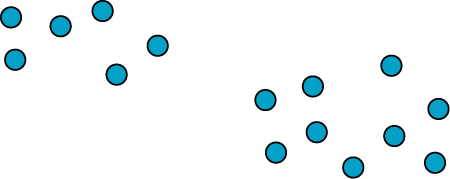 Many possibilities; What is best clustering ?
Clustering
Hierarchical clustering

K-means clustering

How many clusters?
Clustering
Hierarchical clustering

K-means clustering

How many clusters?
Hierarchical Clustering
To cluster a set of data D={P1, P2, …,PN}, hierarchical clustering proceeds
through a series of partitions that runs from a single cluster containing all
data points, to N clusters, each containing 1 data points.
Two forms of hierarchical clustering:
Agglomerative
a, b, c, d, e
c, d, e
a, b
d, e
Divisive
a
b
c
d
e
Agglomerative hierarchical clustering techniques
Starts with N independent clusters: {P1}, {P2}, …,{PN}

Find the two closest (most similar) clusters, and join them

Repeat step 2 until all points belong to the same cluster
Methods differ in their definition of inter-cluster distance (or similarity)
Agglomerative hierarchical clustering techniques
Cluster A
1) Single linkage clustering
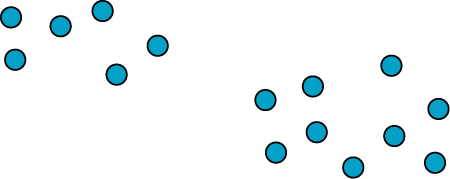 Distance between closest pairs
of points:
Cluster B
Cluster A
2) Complete linkage clustering
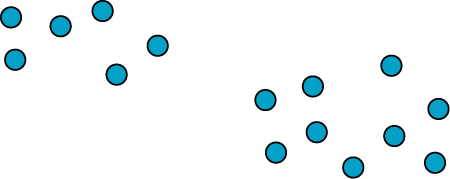 Distance between farthest pairs
of points:
Cluster B
Agglomerative hierarchical clustering techniques
Cluster A: NA elements
3) Average linkage clustering
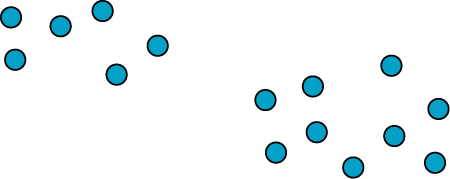 Mean distance of all mixed pairs
of points:
Cluster B:
NB elements
4) Average group linkage 
     clustering
Cluster A
Cluster T
Mean distance of all pairs of points
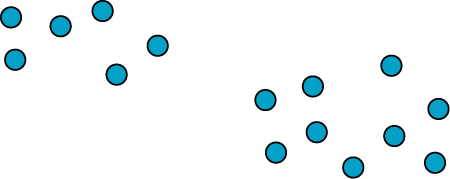 Cluster B
Clustering
Hierarchical clustering

K-means clustering

How many clusters?
K-means clustering
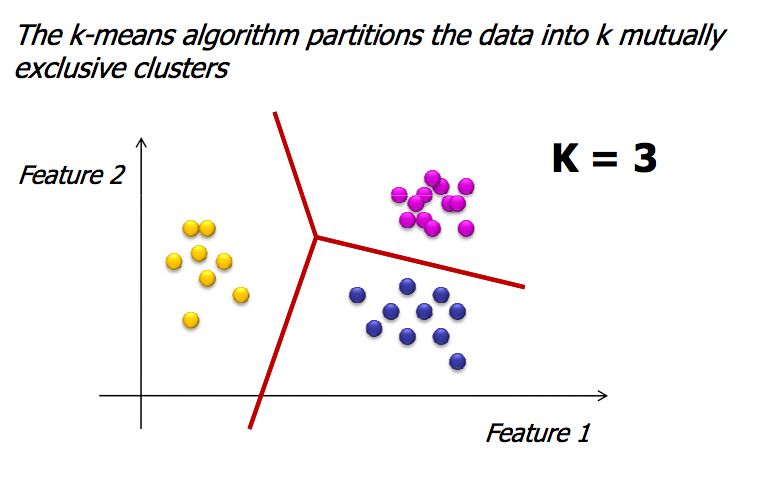 (http://www.weizmann.ac.il/midrasha/courses/)
K-means clustering
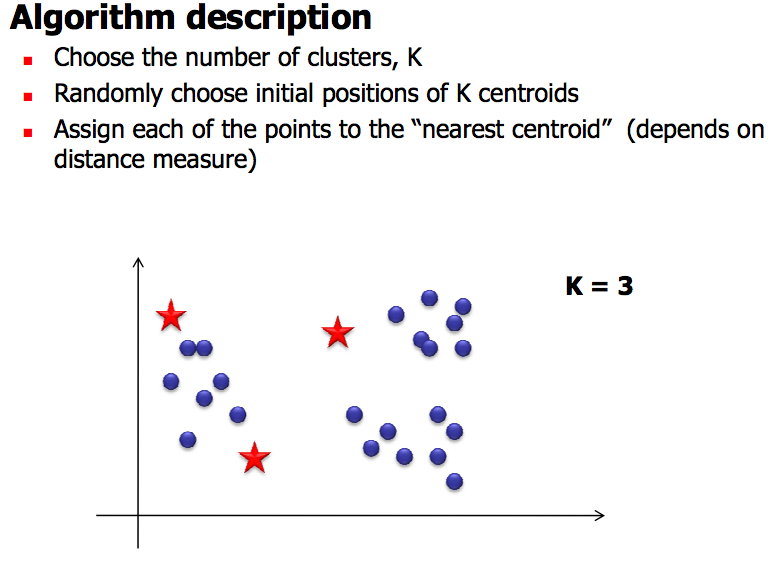 (http://www.weizmann.ac.il/midrasha/courses/)
K-means clustering
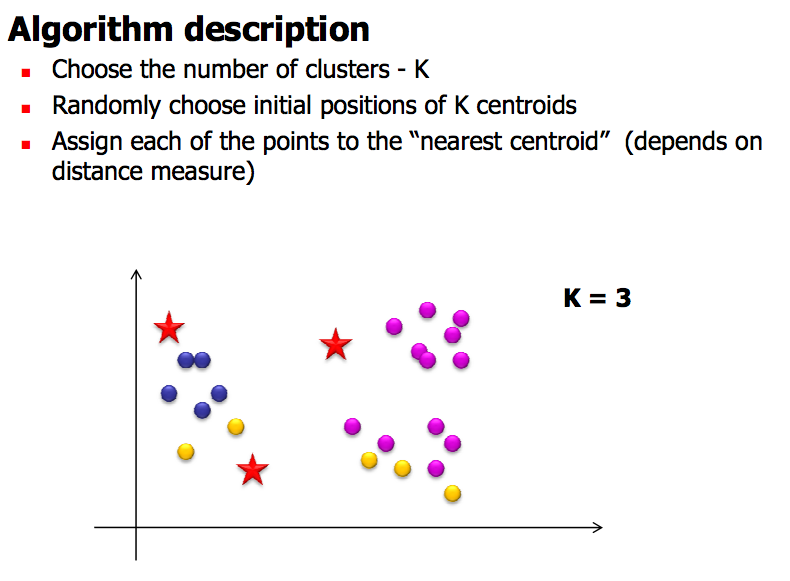 (http://www.weizmann.ac.il/midrasha/courses/)
K-means clustering
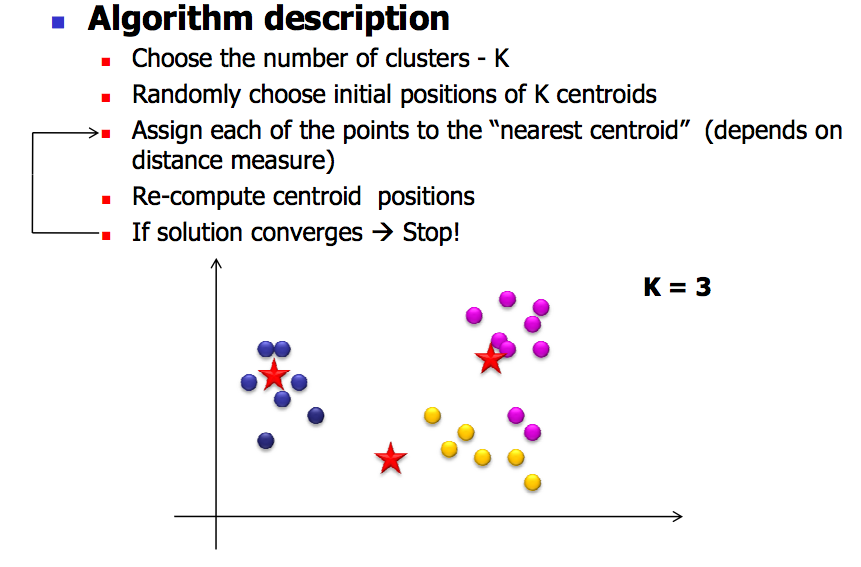 (http://www.weizmann.ac.il/midrasha/courses/)
K-means clustering
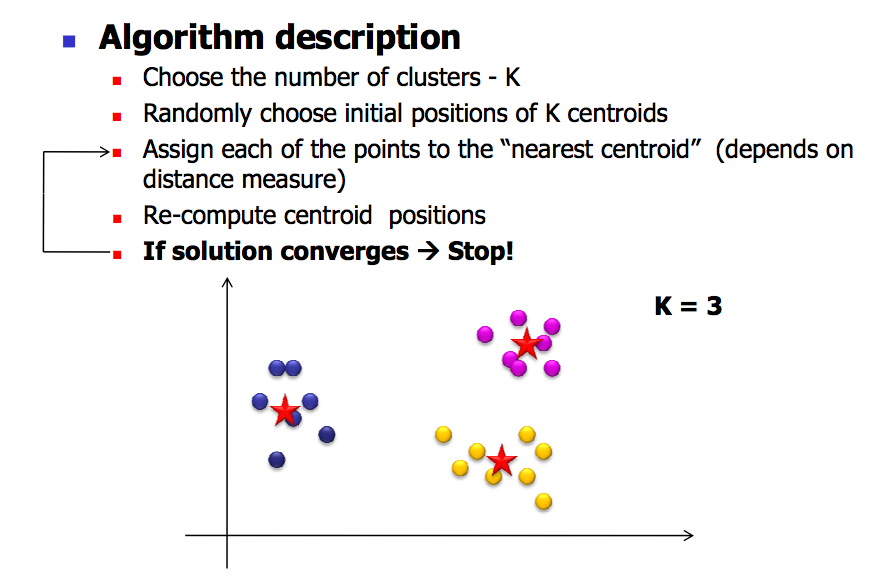 (http://www.weizmann.ac.il/midrasha/courses/)
Clustering
Hierarchical clustering

K-means clustering

How many clusters?
Cluster validation
Clustering is hard: it is an unsupervised learning technique. Once a
Clustering has been obtained, it is important to assess its validity!

The questions to answer:

Did we choose the right number of clusters?
Are the clusters compact?
Are the clusters well separated?

To answer these questions, we need a quantitative measure
 of the cluster sizes:

intra-cluster size
Inter-cluster distances
Inter cluster size
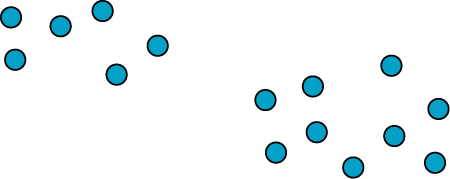 Several options:

Single linkage
Complete linkage
Average linkage
Average group linkage
Intra cluster size
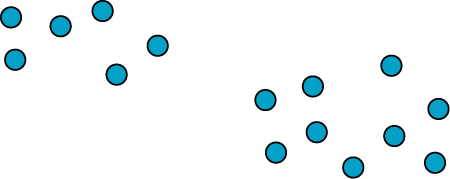 Several options:

Complete diameter:


Average diameter:


Centroid diameter:
For a cluster S, with N members and
center C:
Cluster Quality
For a clustering with K clusters:
1) Dunn’s index
Large values of D correspond to good clusters
2) Davies-Bouldin’s index
Low values of DB correspond to good clusters
Cluster Quality: Silhouette index
Define a quality index for each point in the original dataset:

For the ith object, calculate its average distance to all other 
   objects  in its cluster. Call this value ai. 

For the ith object and any cluster not containing the object, 
  calculate the object’s average distance to all the objects in the 
  given cluster. 
  Find the minimum such value with respect to all clusters;
  call this value bi.

For the ith object, the silhouette coefficient is
Cluster Quality: Silhouette index
Note that:
s(i) = 1, i is likely to be well classified

s(i) = -1, i is likely to be incorrectly classified

s(i) = 0, indifferent
Cluster Quality: Silhouette index
Cluster silhouette index:
Global silhouette index:
Large values of GS correspond to good clusters